Nucleus
Contains _


Gene-containing control center of the cell
Contains the ______________________________with blueprints for nearly all cellular proteins
Dictates the kinds and amounts of proteins to be synthesized
Nuclear Envelope
_________________________________ double membrane barrier _

Encloses jellylike _
Nuclear Envelope
Outer membrane is continuous with the __________________________and is studded with _
Inner membrane is lined with the nuclear lamina, 
which maintains the shape of the nucleus
Pore complex regulates transport of large molecules into and out of the nucleus
Nucleoli
Dark-staining spherical bodies _

Site of _
Chromatin
Form condensed, barlike bodies of ____________________________when the nucleus starts to divide
Cell Cycle
Growth (G1), synthesis (S), growth (G2)
 
Mitosis and cytokinesis
Interphase:  DNA Replication
DNA helices begin ________________________________from the nucleosomes
_________________________untwists the double helix and exposes complementary strands
Each nucleotide strand serves as a template for building a new complementary strand
DNA Replication
uses _______________________________ to begin DNA synthesis

___________________________________ continues from the primer and adds complementary nucleotides to the template
DNA Replication
Since DNA polymerase only works in one direction:
A continuous ____________________________ is synthesized
A discontinuous ___________________________is synthesized
DNA ligase splices together the short segments of the discontinuous strand
Two new telomeres are also synthesized
This process is called semiconservative replication
Cell Division
Essential for body growth and tissue repair
 
nuclear division
 
division of the _
Mitosis
The phases of mitosis are:
Cytokinesis
Cleavage furrow formed in __________________________________ by contractile ring

Cytoplasm is ____________________________________ after mitosis ends
Early and Late Prophase
Asters are seen as _

 

Centriole pairs separate and the mitotic spindle is formed
Metaphase
_____________________________________of the cell with their centromeres aligned at the exact center, or equator, of the cell

This arrangement of chromosomes along a plane midway between the poles is called the _
Anaphase
_______________________________ of the chromosomes split

Motor proteins in kinetochores _
Telophase and Cytokinesis
New sets of chromosomes extend into chromatin
_____________________________________ from the rough ER
 
Generally cytokinesis completes cell division
Control of Cell Division
Chemical signals such as ________________________________ and hormones
 
Cyclins and cyclin-dependent kinases (Cdks) complexes
Protein Synthesis
DNA serves as master blueprint for protein synthesis
_____________________________________ carrying instructions for a polypeptide chain
_____________________________ of nucleotide bases form the genetic library
Each triplet specifies coding for an _
Roles of the Three Types of RNA
carries the genetic information from DNA in the nucleus to the ribosomes in the cytoplasm
 
bound to amino acids base pair with the _____________________ of mRNA at the ribosome to begin the process of protein synthesis
 
 a structural component of ribosomes
Transcription
Transfer of information from the sense strand of _
Transcription: RNA Polymerase
An enzyme that oversees the synthesis of RNA
 
Adds complementary ___________________________  triphosphates on the DNA template
Joins these RNA nucleotides together
Encodes a termination signal to _
Genetic Code
_______________________________ code for _____________________________ according to a genetic code
Information Transfer from DNA to RNA
DNA triplets are ________________________ into mRNA codons by RNA polymerase
Codons base pair with __________________________________ at the _
Amino acids are peptide bonded at the ribosomes to form polypeptide chains
Start and stop codons are used in initiating and ending translation
Tissues
Groups of cells similar in structure and function
The four types of tissues
Epithelial Membranes
skin
 
lines ______________________________ open to the exterior (e.g., digestive and respiratory tracts)
Serous
moist membranes found _
Epithelial Tissue
Cellularity
composed almost _

Special contacts
form continuous sheets held together by _
Epithelial Tissue
__________________________ by connective tissue
reticular and basal laminae
___________________________ but innervated	
contains ___________________________________ but supplied by nerve fibers
 
rapidly replaces lost cells by cell division
Classification of Epithelia
Squamous, cuboidal, or columnar
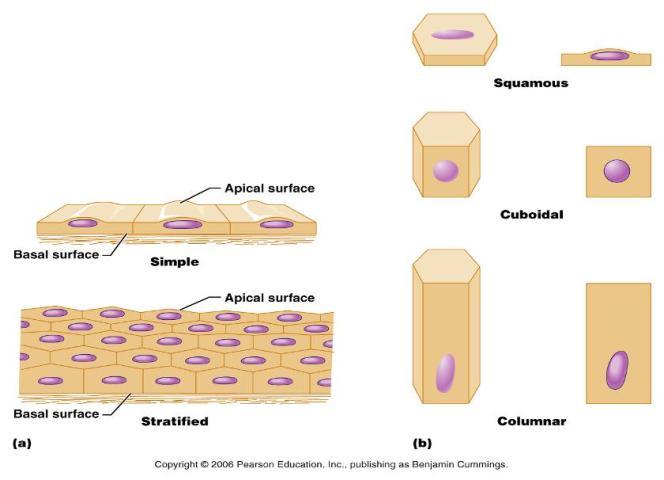 Epithelia: Simple Squamous
Single layer _
disc-shaped nuclei 
little cytoplasm
Functions  
 
Provide a slick, friction-reducing lining in lymphatic and cardiovascular systems
Present in the kidney glomeruli, lining of heart, blood vessels, lymphatic vessels, and serosa
Epithelia: Simple Cuboidal
Single layer of _______________________ with large, _

Function in _

Present in kidney tubules, ducts and secretory portions of small glands, and ovary surface
Epithelia: Simple Columnar
Single layer _
many contain _
Goblet cells are often found in this layer
Function in absorption and secretion
 
digestive tract 
gallbladder
Ciliated type line 
small bronchi
 
some regions of the uterus
Cilia help move substances through internal passageways
Epithelia: Pseudostratified Columnar
Single layer of cells with different heights; some do not reach the free surface
 
Function in 
 
propulsion of mucus
Present in the 
male sperm-carrying ducts (nonciliated)
Epithelia: Stratified Squamous
Thick membrane composed of _

Function in _


external part of the _
keratinized cells
linings of the esophagus, mouth, and vagina
Non-keratinized cells
Epithelia: Stratified Cuboidal and Columnar
Stratified cuboidal
Quite _______________in the body
Found in some sweat and mammary glands
Typically _
Epithelia: Stratified Cuboidal and Columnar
Stratified columnar 
Limited distribution in the body

Found in the _________________________, male urethra, and lining some glandular ducts

Also occurs at _____________________________________ between two other types of epithelia
Epithelia: Transitional
Several cell layers, basal cells are _

________________________________ to permit the distension of the urinary bladder

Lines the urinary bladder, ureters, and part of the urethra
Epithelia: Glandular
A gland is one or more cells that _


Classified by:
Site of product release
 
Relative number of cells forming the gland
Endocrine Glands
Ductless glands that _

Secretions include amino acids, proteins, glycoproteins, and steroids
Exocrine Glands
More numerous
Secrete products 
onto _
into _
Examples include 
mucous, sweat, oil, and salivary glands
The only important _

Multicellular exocrine glands are composed of a duct and secretory unit
Modes of Secretion
Merocrine 
products are secreted by ______________________ (e.g., pancreas, sweat, and salivary glands)
Holocrine
products are secreted by the ___________________ of gland cells (e.g., sebaceous glands)
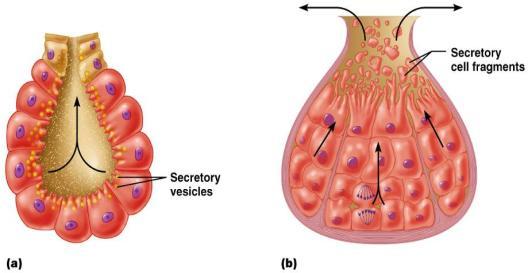